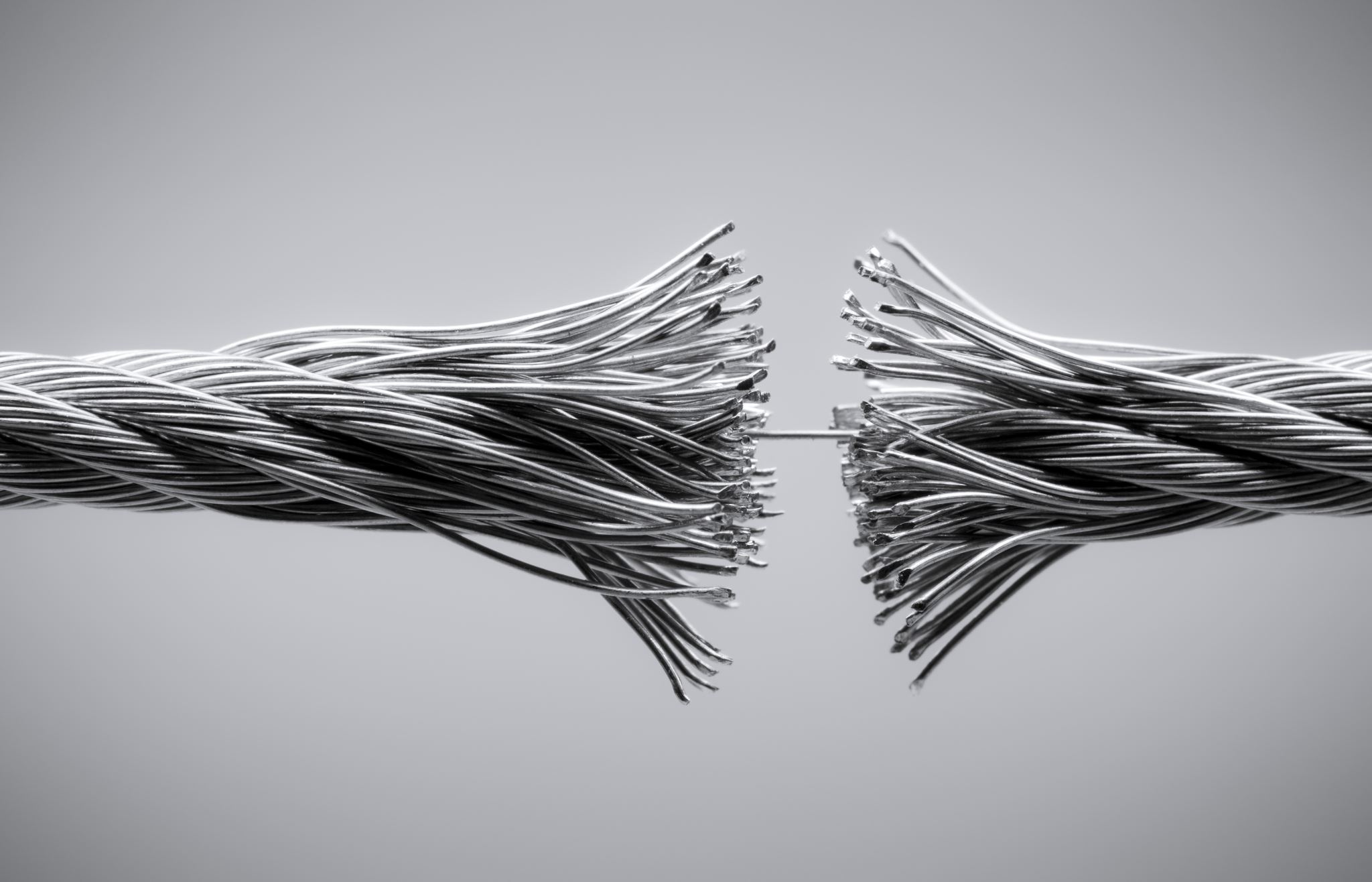 APA wire spool qualification procedureMaximum tension allowed
Sotiris Vlachos
Spool Qualification procedureMax wire tension
Before using a spool
Three strength measurements
Accept spool if mean value ≥ 25 N
Record results
If mean value < 25 contact QC responsible


Every time after soldering pads
Three strength measurements using wire trims
Record results
If mean value < 25 N contact QC responsible
During winding accept wire tensions below 9 N as measured with current systems (having ∼0.5 N measurement error)
APA wire tension parameters
Wire Strength Std. dev. = 0.16 N (Measured)

Elastic limit = Strength – 6 N (measured)

wire tension measurement error = 0.6N (Estimated)

Max APA wire tension : 14.2N (wire tensions < 7.5)
➞ Max APA wire tension : 15.7N (if wire tension 9 N)
(simulation: https://edms.cern.ch/document/2915042/1)
Max Tensionmeasurements
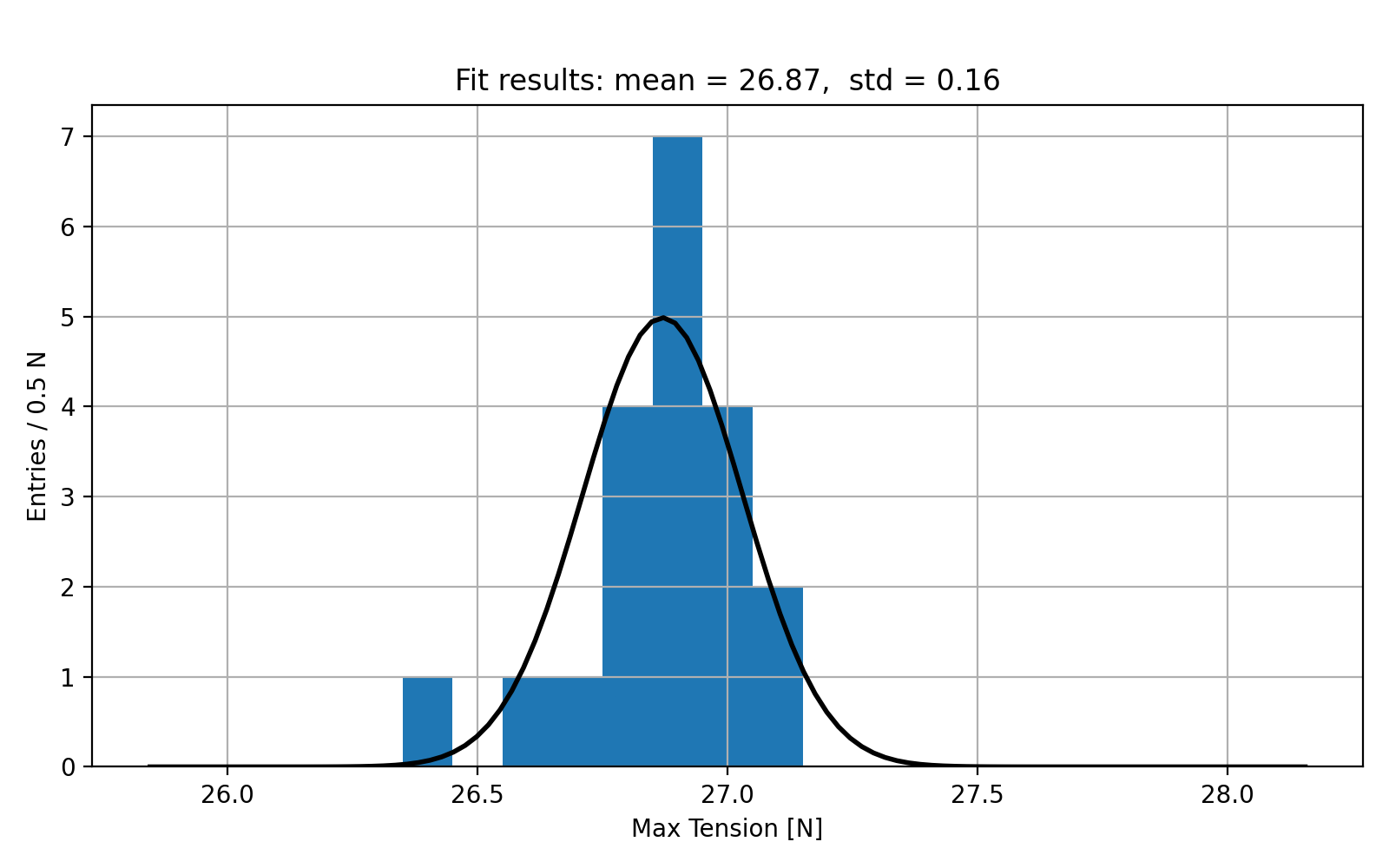 LFA wire spool #3

Mean : 26.9 N
Standard deviation : 0.16 N
Stress – Strain Measurements
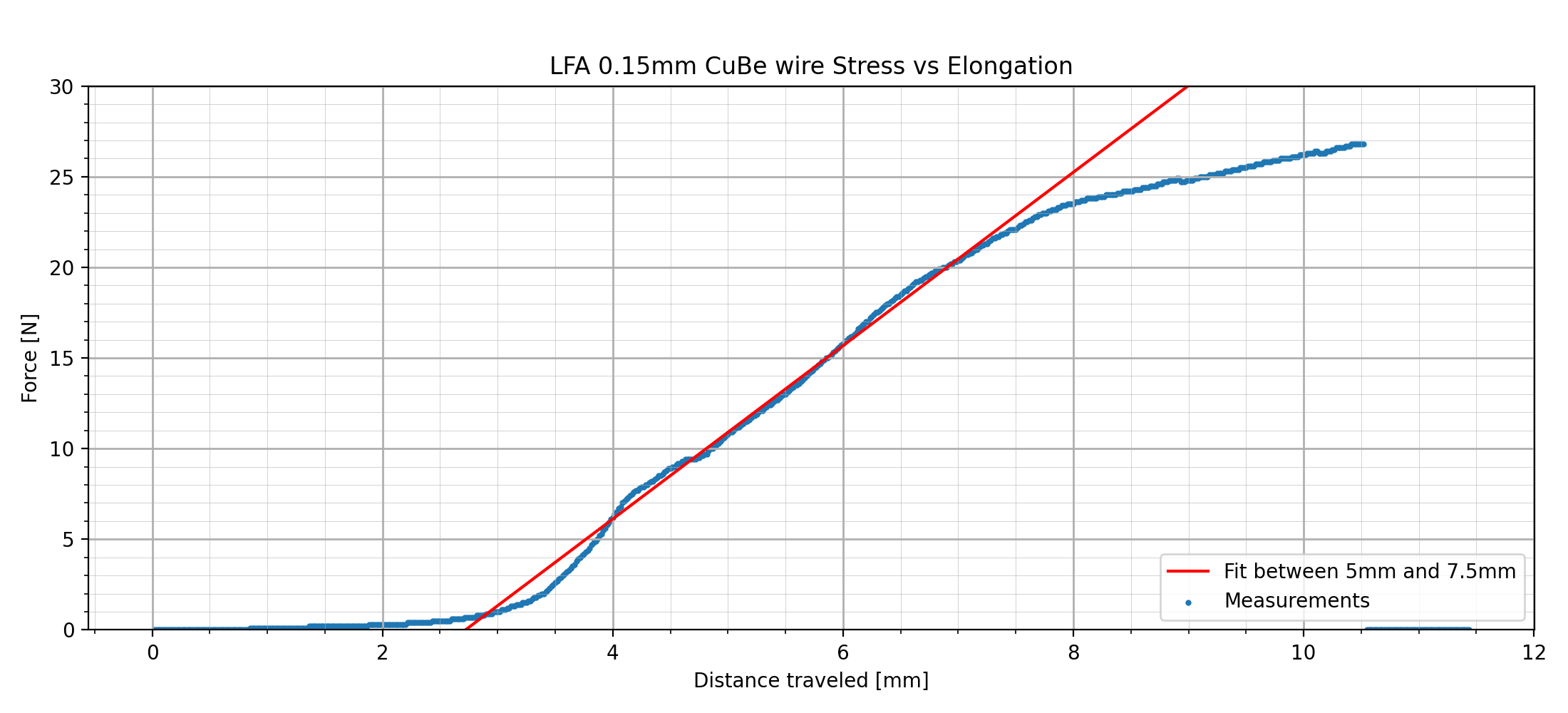 Max Stress : 26.9 N

Limit of elastic deformation : 21 N
Maximum wire tension Wire strength
Max APA wire tension : 9 N  /Measured/
➞ Max APA wire tension : (15.7 ±  0.6) N


5 sigma away from elastic limit:
➞ Minimum Elastic limit required: 18.7 N



➞ Minimum wire strength accepted: 25.0 N  /Measured/
Since actual strength of wire is measured and
Tension measurement error includes diameter variation 
➞ no need for exact diameter knowledge